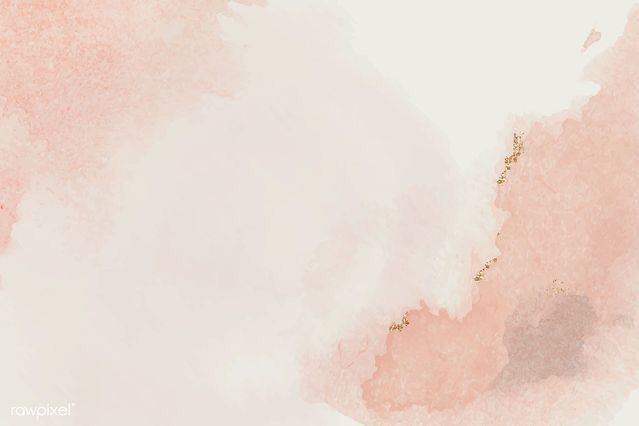 Escuela Normal de Educación Preescolar

DIARIO INTERACTIVO

Estrategias de trabajo docente 

Mtra. Isabel del Carmen Aguirre Ramos

Fernanda Jaqueline Aguilar Rodríguez
2B   NL1

Unidad II     El diseño e intervención hacia la mejora de la practica docente 
Detecta los procesos de aprendizaje  de sus alumnos para favorecer su desarrollo cognitivo y socioemocional.
Aplica  el plan y programas de estudio para alcanzar los propósitos educativos y contribuir al pleno desenvolvimiento de las capacidades de sus alumnos.
Diseña planeaciones  aplicando su conocimiento  curriculares, psicopedagógicos, disciplinares, didácticos y tecnológicos para propiciar espacios  de aprendizaje incluyentes que respondan a las  necesidades de todos los alumnos  en el marco del plan y programas.
Integra recursos de la investigación educativa para  enriquecer su practica profesional
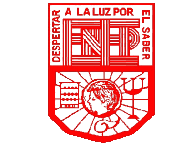 DIARIO DE OBSERVACION INTERACTIVO
Presentado por:
-Fernanda Aguilar
Durante los días 10 al 21 de mayo de 2021 apliqué mis planeaciones de los respectivos días ya mencionados en el jardín de niños Coahuila turno matutino cuya clave es 05EN000 82 la institución se ubica en la zona centro laborando en un horario de 9:00-12:00 del día cuya directora lleva por nombre como Catalina Flores sabe el jardín se encuentra en un buen estado conteniendo le todos los servicios necesarios como agua y electricidad en cuanto el contexto social está ubicado en la Guerrero Sur y los regalos que están recorrer saber son de un nivel socioeconómico estándar la escuela cuya organización es completa cuenta con una directora cinco educadoras un profesor de educación física una maestra de artes asimismo cuenta con cinco aulas un salón de usos múltiples una bodega  3 baños un patio y dos jardineras
A mi compañera …
Primero que todo permíteme darte la bienvenida al siguiente documento donde en la canción mi diario elaborado con el fin en el que puedas observar el proceso día a día en mi jornada la manera en la que imparten mis prácticas fue virtualmente asimismo agradezco que formes parte de mi diario mucha ayuda y atención para el caso de las dos sea acertó o y satisfactorio
Lunes 10
   Éste día fue el primero en un grupo mixto de primero y segundo año sección B donde a las 7:40 A.M. se realizó un pase de lista éste se realiza por medio de WhatsApp y como respuesta por parte de los papás envían un sticker con el respectivo nombre de cada alumno. 
Los grupos se dividen en distintas horas para tomar sus clases, durante el comienzo me presente con mi nombre y que era lo que iba a estar haciendo como practicante durante esas dos semanas, los niños aún no me conocían y era la primera vez que me veían, estaban totalmente serios.
Después comienzo con la actividad que trataba de la ayuda hacia los demás en la cual mencionaba algunas adivinanzas respecto animales y a cada uno de los niños le tocó una adivinanza. Las clases duran 30 minutos cada una por lo tanto es demasiado fácil mantener su atención y aunque fue mi primer día y tuve algunas observaciones por parte de mi educadora todo estuvo muy tranquilo y se aplicó la tarea del día.
Martes 11
A las 7:45 ya estaba pasando lista por el grupo de WhatsApp, los martes y jueves solamente se realizan llamadas individuales a ciertos niños, me basaba en una lista que me fue brindada por la educadora y se realizaban como si fueran horarios de clases normales, en ellas reforzaba un aprendizaje de pensamiento matemático donde les enseñaba a usar unidades de medidas no convencionales para medir distintos objetos, encargué el material por el grupo y de 8 niños solamente contestaron 5 y 2 de ellos estaban totalmente indispuestos a participar, era la primera vez que hacía algo así. 
Alfonso se negaba a jugar conmigo porque no era su maestra nora
Michelle es totalmente tímida ya que apenas estaba integrándose al grupo
Finalmente los demás todo un éxito muy divertido, para esto tuve que pedir una tarea diferente ya que son aprendizajes distintos.
Miércoles 12
Como todos los días, realice el pase de lista el día de hoy la  actividad consiste en que deben contarme una historia acerca de su muñeco o juguete favorito para esto, ya tengo 3 días viendo a algunos diario y ya reconocen mi voz y mi cara hasta mi nombre, es así como ahora un 70% del grupo participa aun mejor y más que la primera vez como el día lunes que algunos no sabían que era lo que pasaba ni donde estaba su maestra original.
Finalmente todos mostraron su muñeco preferido y para cerrar el día todos bailamos la canción de la imaginación, hoy Mario no quiso bailar y José Maria estaba demasiado emocionado y feliz por mostrar su gallinita pintadita
Jueves 13
Se realizó el pase de lista, como ya se mencionó anteriormente hoy es día de exclusivamente llamadas individuales por lo cual al día de hoy tocaba hacer una carta, para esto a los niños que les llame ya tenían una hoja y lápiz para escribir la carta juntos.
Jabal no deja de pedirle la opinión a su mamá o más bien las respuestas de las cosas que le pregunto, Mateo puede copiar muy rápido lo que le estoy escribiendo para su carta, todos están emocionados por hacerle llegar su carta a Santa Calus.
Viernes 14
El día de ayer por la tarde la maestra de artes informa por un grupo aparte que se le dará una sorpresa a las maestras encargadas de grupo en donde cada quien debía tener un cartel de feliz Día del maestro durante una reunión en zoom. Hoy pase lista como cualquier día, la mamá de Samanta informa que no podrá conectarse por carencia de internet.
El día de hoy hablamos sobre el aviaría que se vio en el programa y mencionaron algunas características ya que mostré algunas aves ya vistas el día lunes, ahora un 90% del grupo participa y me hace sentir mejor.
Lunes 17
El día de hoy la educadora me proporcionó unas fichas en donde debía tocar el tema de las emociones y accedí, después les enseñé algunos aspectos con gesticulación y lenguaje corporal sobre cómo debía verse alguien feliz o enojado.
Se conectó la mayoría del grupo y todo fluyó mucho mejor que hace una semana, me gustó cuando todos recordaron que feliz Día del maestro por el viernes, Letsi lloro durante dos minutos porque tenía mucho sueño, Angelique dice que hoy no quiere entrar a la clase.
Finalmente vieron un video algo extenso de las emociones y juntos las repetimos.
Martes 18
Se realizó el pase de lista como de costumbre, ahora para las llamadas individuales utilice de nuevo un aprendizaje de pensamiento matemático sugerido por la educadora ya que ella conoce las áreas de oportunidad y las fortalezas en ellos es por eso que decidió y me hizo la observación sobre elegir ese.
De 7 alumnos solamente contestaron 2 en el cual pude desarrollarme aún más con facilidad, Mateo dice que el ya sabe que son las colecciones ybque le gusta contar en especial sus carritos, por otro lado Michelle decide que aún no está lista para hablar, pero me muestra su colección de muñecas y me muestra con sus deditos el número que son.
Miércoles 19 
El día de hoy vimos los poemas, para esto pedí por el grupo si podían caracterizarlos de poetas con lo que fuera, un bigote o un sombrero para que parecieran uno. En la llamada si habían algunas caracterizaciones me agrado que ahora el 100% del grupo conectado que siempre tan alrededor de 10-13 niños cuando el grupo es de más de 30 se conectaban muy poco sin embargo eran los de siempre y los más constantes en tareas.
Emiliano recita un poema que se aprendió el Día del maestro en la sorpresa a las educadoras, Mayte se pasea por toda su casa y pone muy poca atención a la clase, Santiago está emocionado por su capa de Batman, Axel no esta caracterizado y está triste.
Jueves 20
Es mi último día de práctica donde solamente pude realizar las llamadas individuales debido que el día de mañana hay consejo técnico, tengo problemas para ingresar a la sesión pero aún así trato de arreglarlo, los niños y la educadora me ayudan a saber si me escuchan bien o cortado.
Después de 3 minutos pude lograr mejorar la calidad de mi clase ya que hoy solo 4 de 8 niños me contestaron la llamada individual para esto la educadora ya me había comentado desde el lunes que la misma actividad se aplicaba durante las llamadas individuales toda la semana pero con tareas distintas, un maestro de l normal observó mi desarrollo y me observo al terminar.
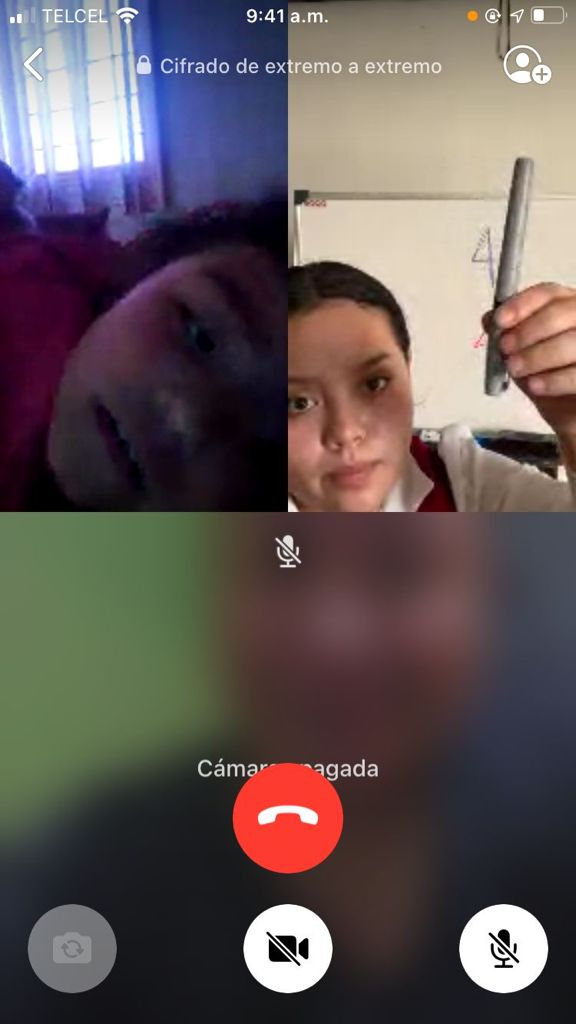 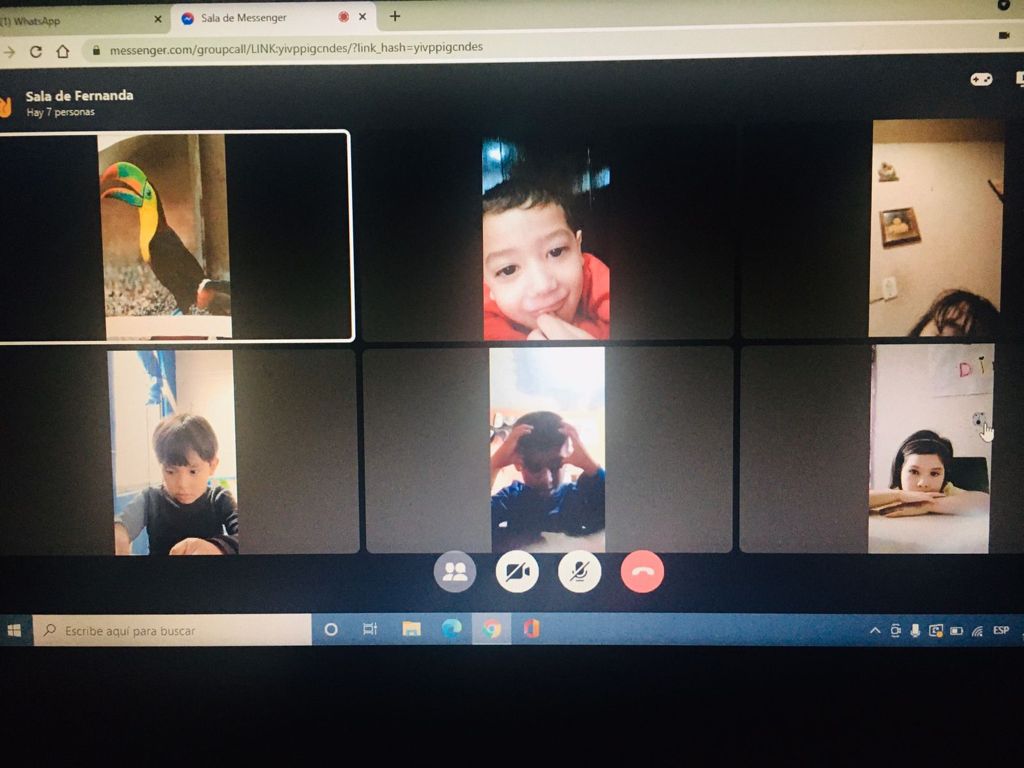 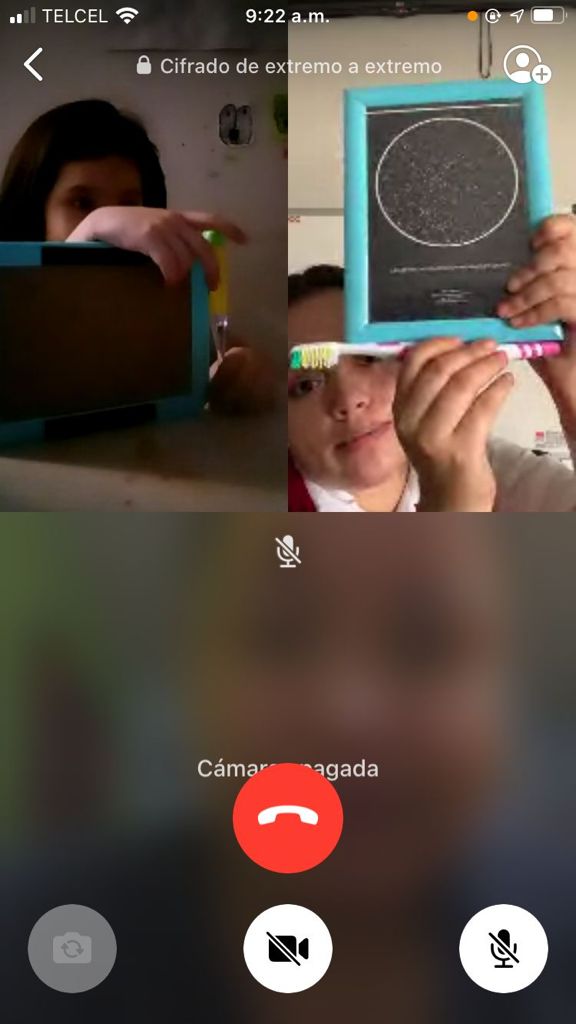 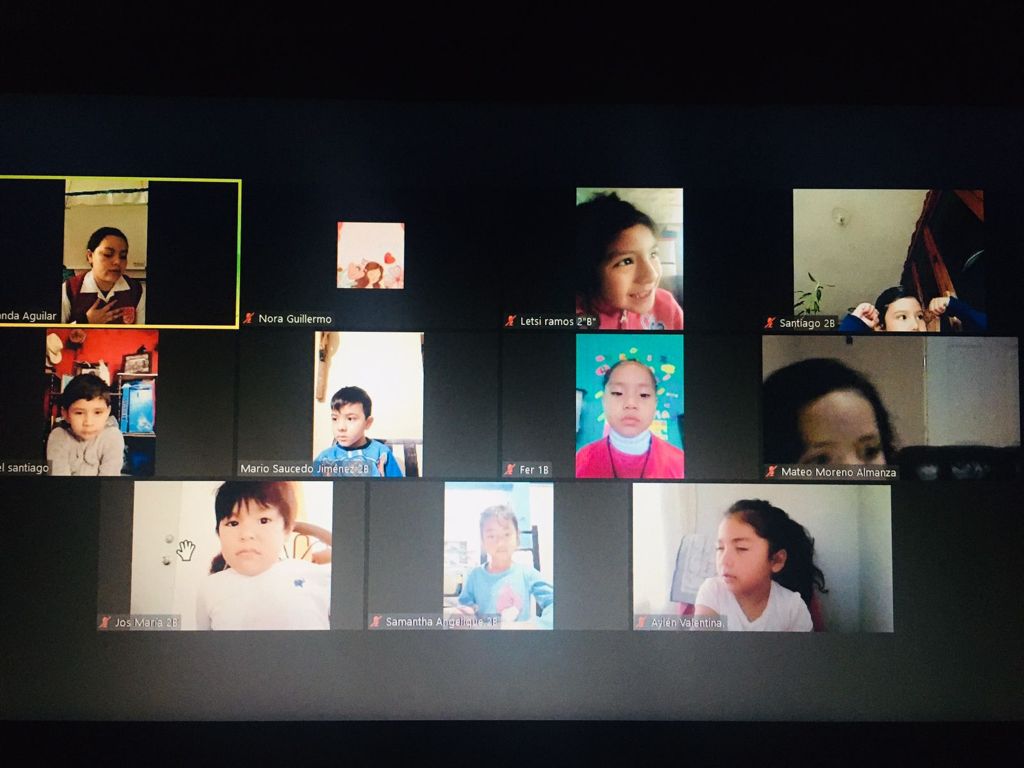 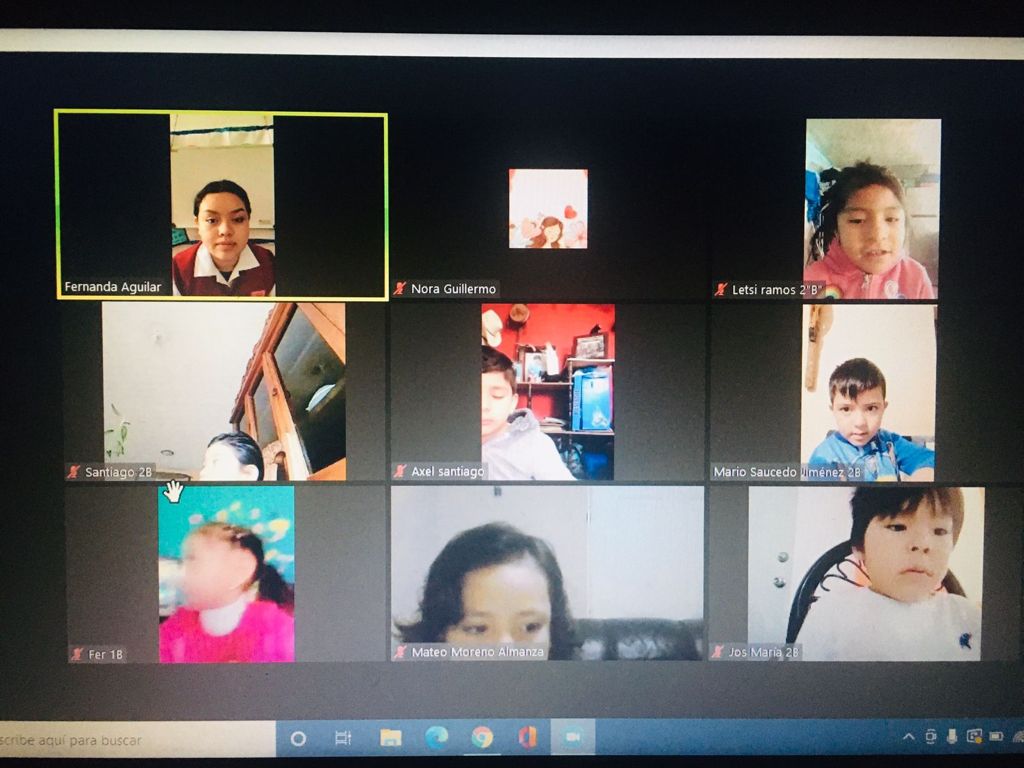